Semaine 48 du 27novembre au 1er décembre 2023
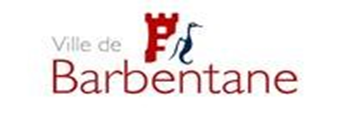 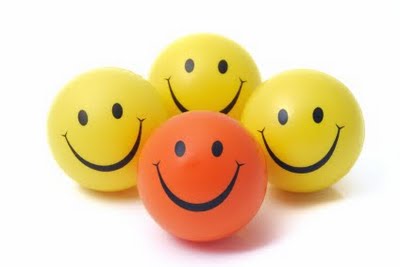 Menus de la crèche « Les Péquelets »»
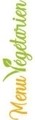 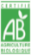 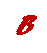 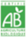 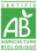 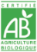 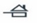 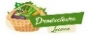 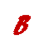 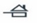 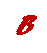 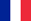 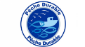 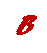 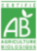 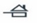 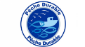 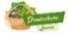 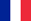 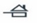 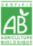 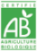 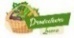 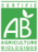 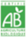 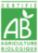 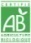 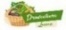 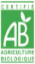 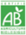 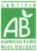 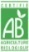 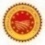 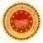 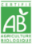 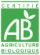 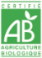 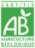 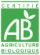 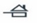 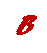 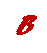 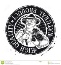 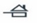 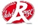 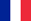 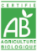 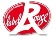 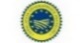 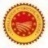 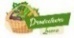 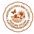 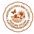